Metody Geografického výzkumu
Úvodní hodina – Cvičení č. 1
1.3.2018
Marek Lichter
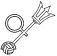 přibližný Harmonogram
Březen – Obecná témata a HG
Duben/Květen – FG


Cvičící – David Honek, Michaela Kňažková, Martin Caletka, Marek Lichter
Kontakt na mě marek.lichter@mail.muni.cz
Podmínky cvičení
2 absence
Splnění všech cvičení (i přes absenci)
+Příprava na některé hodiny
Náhrada cvičení – lékař…
Cvičení odevzdat do odevzdávárny – pro svoji skupinu
Opravy odevzdat do týdne – samostatná odevzdávárna
Pozdní odevzdání – práce navíc…, pak nesplnění podmínek
Nesplnění podmínek – hodnocení „X“
Protokoly
Odpovídající úroveň protokolu
Hlavička, zadání, vypracování, závěr, zdroje
Viz https://is.muni.cz/auth/el/1431/jaro2018/Z2011/um/zadani_cviceni/MGV_cv1_vzor.pdf 

Inspirace nejen pro citace a úpravy obrázků
https://is.muni.cz/auth/el/1431/jaro2017/Z6004/Pokyny_BPDP_v2017.pdf
Hodnocení Protokolů a náležitosti
Hodnotí se obsah i forma protokolu!
Tj. korektní popis obrázků, citace atd.

OK, i s komentářem
Neuznáno = oprava
Možnost jedné opravy
Hodnocení v poznámkovém bloku

Dotazy k organizaci cvičení a k hodnocení?
Přednáška?
VÝZKUM – „Kvanti“ a „kvali“
Výhody

Relativně jednoduchý zisk dat
rychlá analýza i velkého vzorku dat
snadná interpretace
přesný a srozumitelný výsledek
velké využití v praxi
Nevýhody

náročnost na zpracování v případě velkého objemu dat
znalost statistiky
výsledek není plným odrazem reality
„přesný výsledek z nepřesných dat“
Data od ČSÚ, ČUZK a dalších, dotazníkové šetření, analýza vzdálenosti…
VÝZKUM – „Kvanti“ a „kvali“
Výhody

malý vzorek
otázky přináší konkrétní odpovědi
možnost analogie
zachycení drobnějších detailů
Nevýhody

náročný a zdlouhavý způsob sběru dat
obtížné zpracovat větší vzorek dat
obtížná interpretace 
nutnost znát více interpretačních metod
možnost více výsledků
omezené využití v praxi
Rozhovory, mentální mapy, pozorování…
Zadání prvního cvičení
Pokuste se vybrat vhodné téma pro vaši bakalářskou práci, tj. téma, které má geografický potenciál (tj. lze ho zkoumat z hlediska prostorových dopadů či prostorové diferenciace).
Pokuste se na tomto tématu vybudovat osnovu fiktivního geografického projektu. Zaměřte se především na následující stránky:
zdůvodněte výběr tématu, posuďte aktuálnost tématu, jeho „geografičnost“;
stanovte cíle práce a předpokládané výsledky;
navrhněte potřebná data a jejich zdroje, odhadněte náročnost jejich získání;
proveďte krátkou rešerši titulů/literatury vztahující se k tématu;
v případě potřeby navrhněte terénní výzkum a jeho průběh.
Celý (fiktivní) projekt představte ve formě powerpointové prezentace.
Zadání prvního cvičení
Citace literatury
Kombinace internetových a tištěných zdrojů
Knihovny, jiné závěrečné práce, Google Books atd.
Google Books jsou elektronický, nebo tištěný zdroj?

Minimálně 10 zdrojů
Tipy nejen k zadání
Systematika při výběru
Tematická oblast, téma, výzkumná otázka
Přínos mé práce?
Téma by nemělo být ani příliš jednoduché, ani příliš složité
Vědecký přínos x těžko uchopitelné
Vybírejte téma vzhledem k vašim možnostem
Data pro Mars?
Originalita – nemusí vycházet jen z tématu
Přístup, použitá data, kontext…
Vhodnost zařazení do širšího výzkumného proudu
Např. suburbanizace x nahodile zmíněné procesy ve městě
Zadání prvního cvičení
V tomto cvičení tedy ne protokol, ale prezentace

Cca. 12 slidů
Odevzdat do 
13. 3. 2018 (včetně)	středeční skupina
14. 3. 2018 (včetně) čtvrteční skupiny
3 prezentující na příští hodině
Dotazy?
Případně mail…
Díky za pozornost
Dotazy?
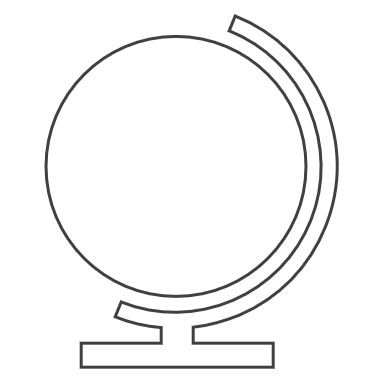